Integration Modeling to Decipher a Fuel Cycle
Romarie Morales, David Vermillion, Matthew Oster, Jereme Haack, Peter Yee, Katherine Arneson, Kassandra Guajardo, Jackson Chin  
Ryan Goldhahn, Braden Soper, Siddharth Manay*,  Paul Whitney*
PNNL, LLNL
0
PNNL-SA-136210
Motivation
Uranium can be split into parts to produce energy. 
consider fissile (used to produce nuclear weapons).
Requires Mining and Milling, Conversion, and Enrichment

Plutonium can also be used to produce energy and nuclear weapons
Treaty signatories could clandestinely develop nuclear weapons programs that evade early detection

1997: IAEA comprehensive safeguards
Verifying correctness and completeness that all nuclear technology is used exclusively for peaceful purposes
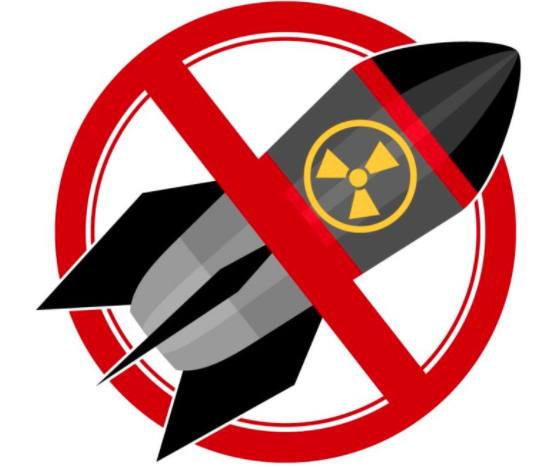 1
PNNL-SA-136210
Image:https://futureoflife.org/2017/06/30/moving-closer-world-without-nuclear-weapons/
MIRS will demonstrate facility inference from sparse remote sensing clues.
Determine purpose and production information of facilities of interest.
Is it making a material of interest?
How much?  When?

Observables can be sparse.

MIRS two-part approach.
Computationally Model the workings of connected facilities.
Infer which model matches the observations.

MIRS develops methods determine more information about unknown facilities - compared to using sensors in isolation.
Model of facility network
Stochastic integration of observables
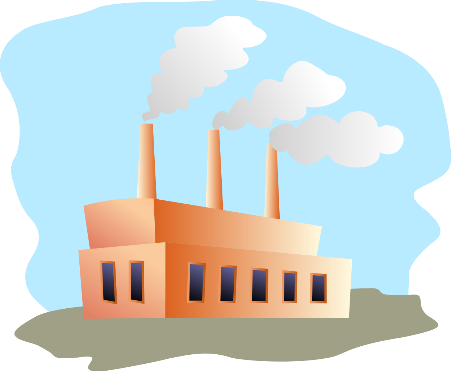 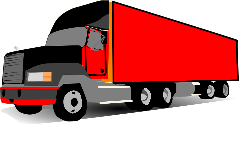 PNNL-SA-136210
Schematic for a general manufacturing unit
Source Term
Resources
Resource holding
Output holding
Input holding
Source Term
Sink
Term
Input(s)
Output(s)
Production Process
Waste holding
Software representation of manufacturing unit developed
These can be combined to represent different scenarios
Waste
Sink
Term
3
PNNL-SA-136210
Fa
Computational Experiments
Construct facilities for scenarios, then generate associated sensor outputs. A machine learning (ML) approach uses sensor outputs as training data for an ML algorithm. The ML algorithm is evaluated to see 1) can the scenarios be distinguished, and 2) which features (sensors) are critical for distinguishing the scenarios.
Assessing connections
Is the third facility in a sequence connected?
F2
F1
F3
Inside Facilities F1, F2, …
vs
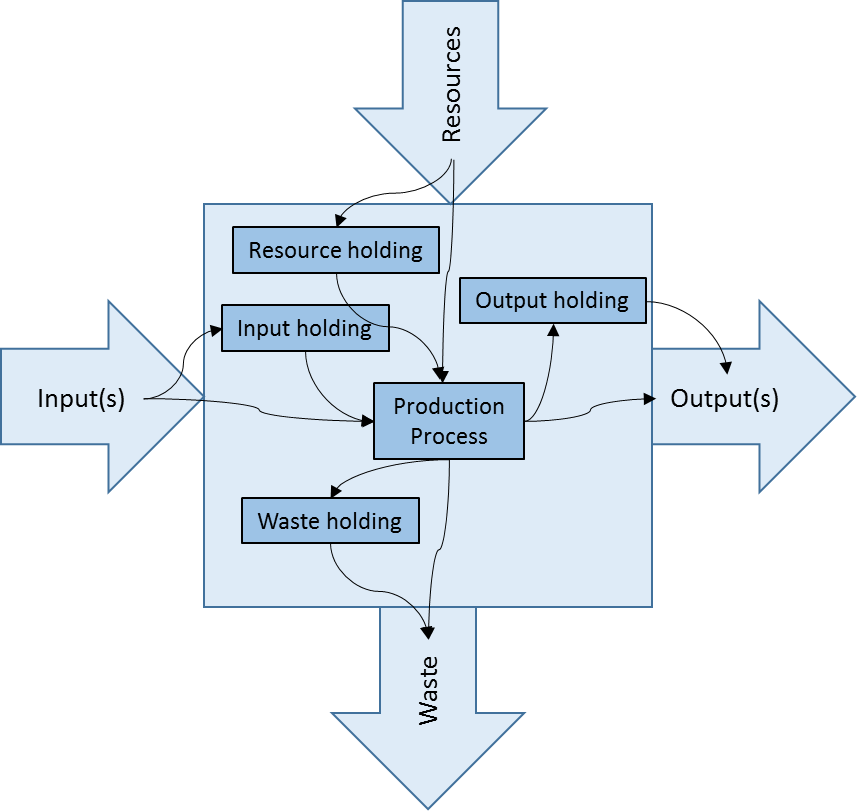 F1
F2
F6
Diversion Detection
F2
F2
F1
F1
F3
F3
Is material from F2 going to F6?
vs
F6
F6
PNNL-SA-136210
Deep Learning Approach
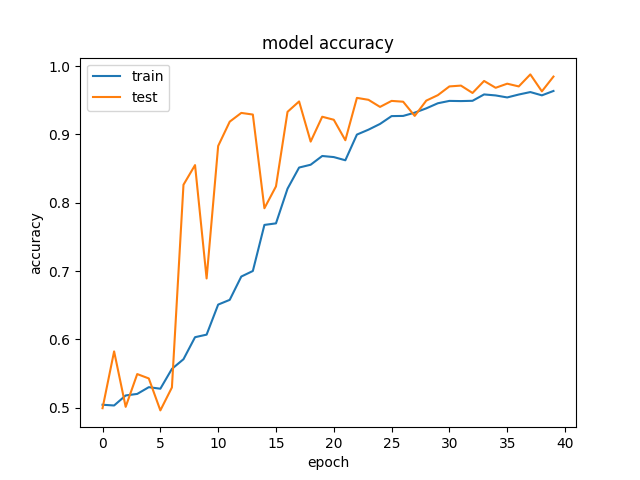 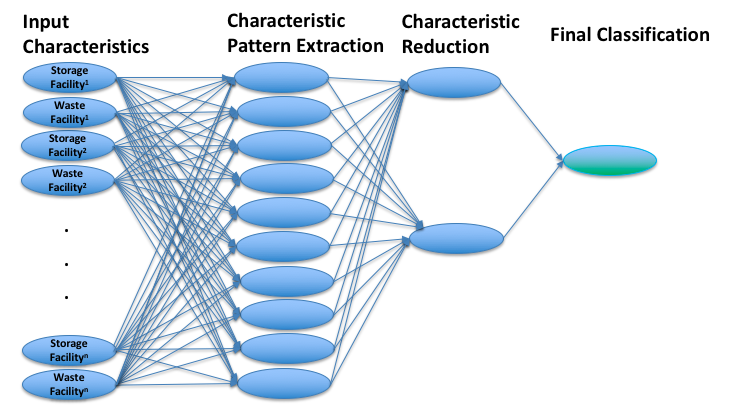 We designed a convolutional neural network (CNN) model aimed at classifying whether or not a particular simulated facility scenario was 
     mis-reporting (1) or not (0). 
We used the model characteristics as initial input, via linear regression we do a pattern extraction, reduction, and final classification of the facilities.  
Model accuracy plot to the top, and model loss to the bottom. As we increase the number of epochs the accuracy of the classification increases to over 0.98
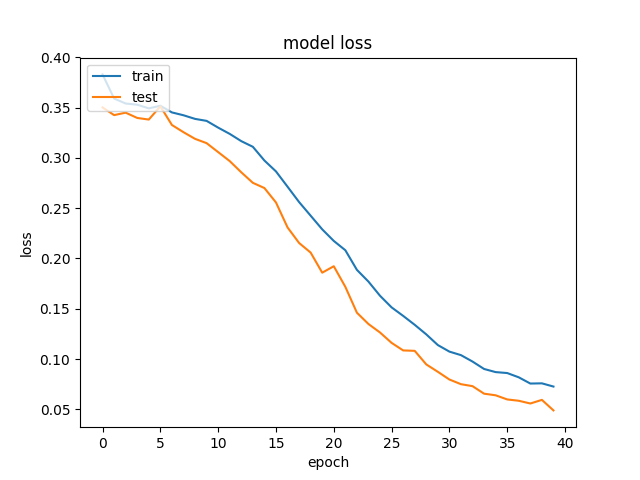 5
PNNL-SA-136210
Cyclus Software
Agent based nuclear fuel cycle simulator  that can track uranium material movement from one facility to another. 

Open source software that can be run using python.

With the use of this software we are able to do our forward model and include tracking material (uranium isotope) information

We tailored the Cyclus software to address two particular scenarios that will reflect realistic deterrence cases:
6
PNNL-SA-136210
Scenario 1
The first scenario covers deterrence coming from a declared Conversion facility and sending (Natural Uranium) material to an undeclared enrichment facility. Then the undeclared Enrichment facility sends high enriched uranium (HEU) to a final facility.
7
PNNL-SA-136210
Scenario 1: Diversion of Natural Uranium
Declared
2
Conversion
5
Power
3
Enrichment
4
Fuel Fab
1
Mine/Mill
LEU Fuel
Yellowcake
Nat. U.
LEU
Nat. U.
6
Enrichment
7
Weapons
HEU
Undeclared
8
PNNL-SA-136210
Uranium Enrichment Facility Model
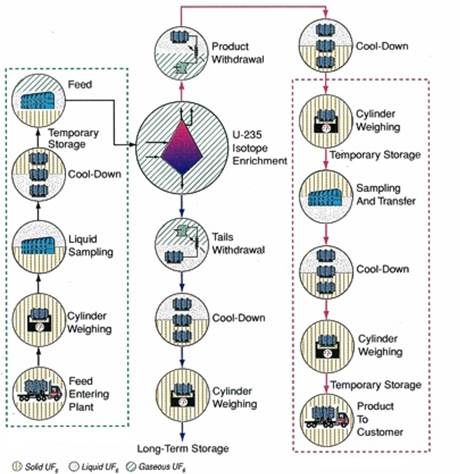 Feed Inventory Levels
Initial feed cylinders onsite
Max feed cylinder capacity 
Measured in kgU/month

Cascade Halls
Single ideal cascade
Technology agnostic
SWU to meet demand
Declared: 4% 235U
Undeclared: 90% 235U

Tails Assay
Declared: 0.3% 235U
Undeclared: 0.1% 235U
9
PNNL-SA-136210
Scenario 1
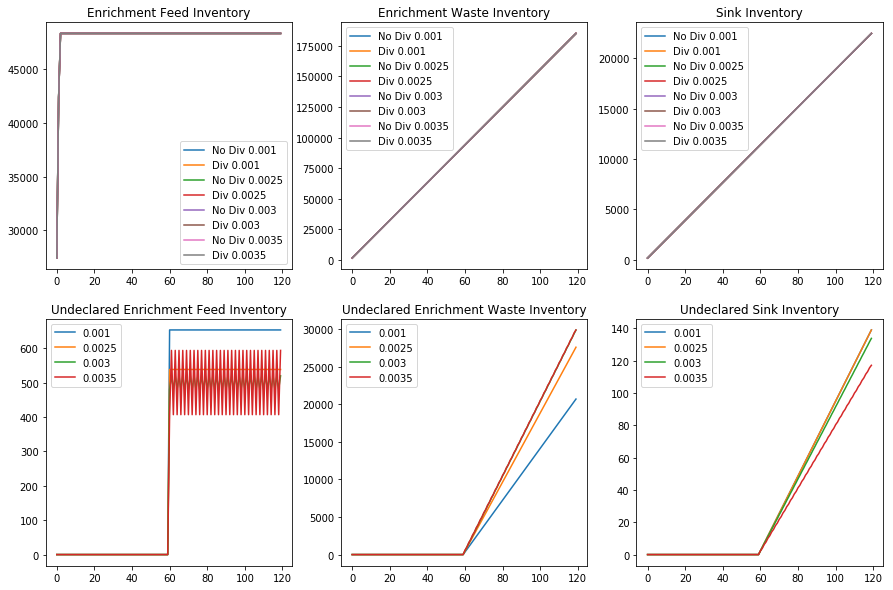 Scenario 1
Facility: Clandestine Enrichment

Parameters: Tails from .001 to .0035 in 
Observation:
Varying the Clandestine waste (tails) does not affect the declared enrichment inventory.
The undeclared waste (tails) is directly proportional to the parameter.
The undeclared sink is inversely proportional to the parameter.
The undeclared enrichment feed inventory bounces from about 400 to 600 on the y-axis on 0.0035. 
Behavior of Undeclared Enrichment facility stays level on tails ranging from 0.001 to 0.0025
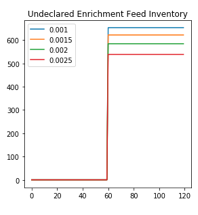 10
PNNL-SA-136210
Scenario 2
The second scenario considers the case of deterrence from a declared Enrichment facility to an Undeclared Enrichment facility. The low enriched Uranium (LEU) obtained and transformed is then sent to the final facility.
11
PNNL-SA-136210
Scenario 2: Diversion of Low-Enriched Uranium
Declared
2
Conversion
5
Power
3
Enrichment
4
Fuel Fab
1
Mine/Mill
LEU Fuel
Yellowcake
Nat. U.
LEU
LEU
6
Enrichment
7
Weapons
HEU
Undeclared
PNNL-SA-136210
Scenario 2:
Scenario 2
Facility: Clandestine Enrichment 
Parameters: Tails assay to 0.0015 (Run 2) from 0.001 (Run 1). 
Observations:
The enrichment feed inventory is at about 23,250.

The sink inventory appears to be repeating from an increasing slope and then being constant from 60 to 120 months. 

In the undeclared enrichment feed inventory, the variation caused the graph to bounce from about 700 to 950.

Note: A small difference in the declared enrichment tails inventory.
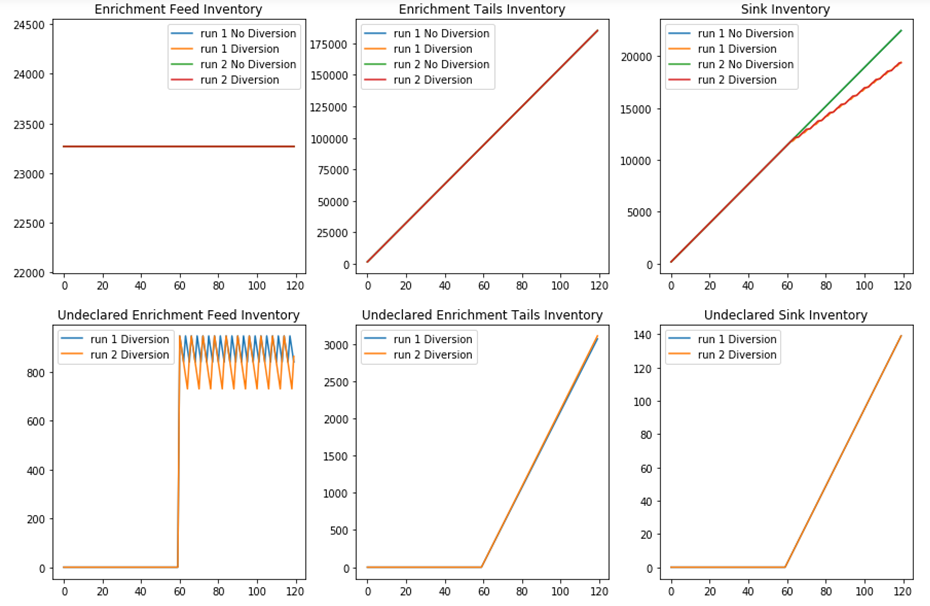 Scenario 2:
13
PNNL-SA-136210
Status
We implemented computational modeling and inference methods to integrate sparse remote sensing information across a manufacturing chain to draw stronger inferences about the activities at unknown facilities.  
Multiple inference approaches provided initial classification power. However, they were only tested in a few particular scenarios. 
More tests need to be conducted in order to estimate performance accuracy.  
 More complex processes with additional raw material and waste inputs/outputs, remotely observable signatures, and variable production rates need to be included. 
Results should also be obtained using real data sets from current Nuclear facilities.
14
PNNL-SA-136210
Questions
PNNL-SA-136210
15
Parameters:
16
PNNL-SA-136210